সবাইকে স্বাগতম
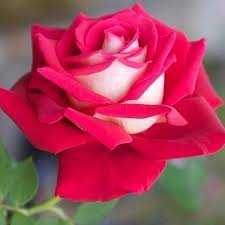 পাঠ পরিচিতি
শিক্ষক পরিচিতি
‡gv:Avãyj Rvwe`
mnKvix wkÿK 
কাসিম আলী সরকারি মডেল উচ্চ বিদ্যালয়
ফেঞ্চুগঞ্জ,সিলেট।
01712865312
বিষয়ঃ গণিত
অধ্যায়ঃ ৬ষ্ঠ
জ্যামিতির মৌলিক ধারণা
বিশেষ পাঠঃ কোণ
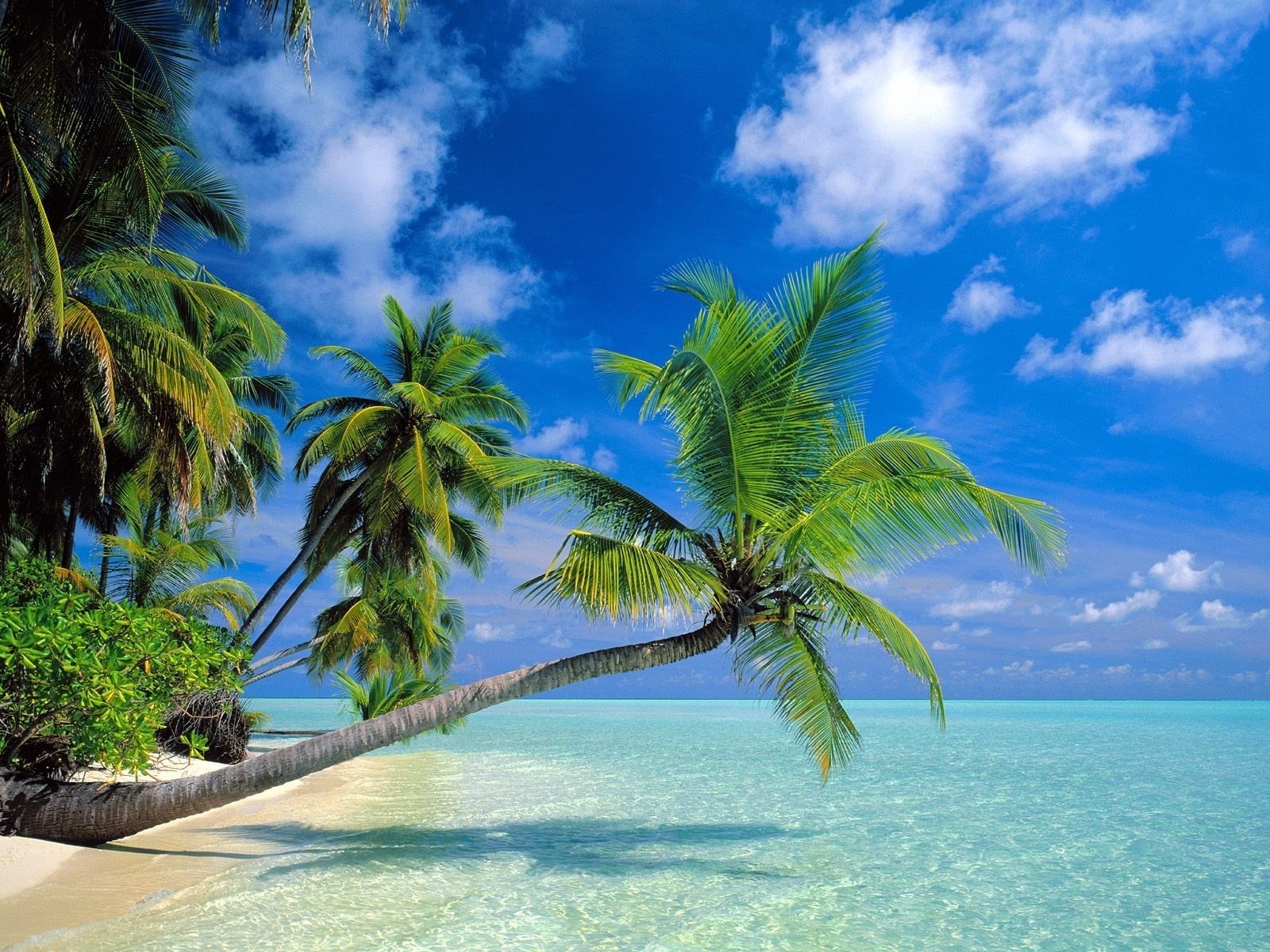 কী দেখলে?
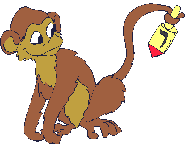 কী তৈরি হল?
এটি কত ডিগ্রী কোন?
আজকের পাঠঃবিভিন্ন প্রকারের কোণ
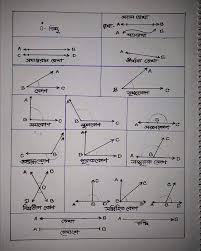 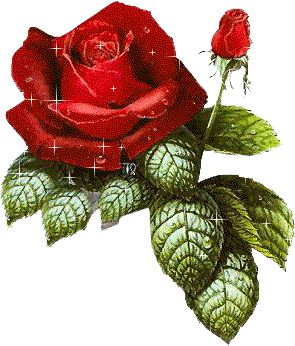 শিখনফল
বিভিন্ন প্রকার কোণ সম্পর্কে  ধারণা লাভ করতে পারবে।
একই সমতলে দুইটি রশ্মি একটি বিন্দুতে মিলিত হলে কোণ তৈরি করে। রশ্মি দুইটিকে কোণের বাহু এবং তাদের সাধারণ বিন্দুকে শীর্ষবিন্দু বলে।পাশের চিত্রে, OP ও OQ রশ্মিদ্বয় তাদের সাধারণ প্রান্তবিন্দু O তে <POQ উৎপন্ন করেছে। O বিন্দুটি <POQ  এর শীর্ষবিন্দু।
P
Q
O
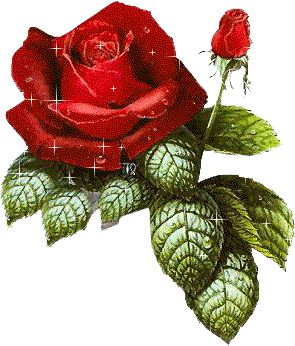 সরল কোণঃদুইটি পরস্পর বিপরীত রশ্মি তাদের সাধারণ প্রান্তবিন্দুতে যে কোণ উৎপন্ন করে ,তাকে সরল কোণ বলে। চিত্রে <BAC কোণকে সরল কোণ বলে। সরল কোণের পরিমান ১৮০০।
C
A
B
সন্নিহিত কোণঃ যদি কোণ তলে দুইটি কোণের একই শীর্ষবিন্দু হয় এবং কোণদ্বয় সাধারণ বাহুর বিপরীত পাশে অবস্থান করে,তবে ঐ কোণদ্বয়কে সন্নিহিত কোণ বলে। চিত্রে <BAC
এবং <CAD কে পরস্পর সন্নিহিত কোণ বলে।
B
C
D
A
সমকোণঃ যদি  একই রেখার উপর দুইটি সন্নিহিত কোণ পরস্পর সমান হয় ,তবে কোণ দুইটির প্রত্যেকটিকে সমকোণ বল। সমকোণের বাহু দুইটি পরস্পরের উপর লম্ব। চিত্রে <BAC এবং <CAD দুইটি সমকোণ।
C
B
D
A
পূরক কোণঃ দুইটি কোণের পরিমাপের যোগফল ৯০০ হলে,কোণ দুইটির একটি অপরটির পূরক কোণ। চিত্রে <AOC  এবং <COB কোণ দুইটির একটি অপরটির পূরক কোণ।
C
B
A
O
সম্পূরক কোণঃ দুইটি কোণের পরিমাপের যোগফল ১৮০০  হলে, কোণ দুইটির একটি অপরটির সম্পূরক কোণ। চিত্রে <AOC  এবং <COB কোণ  দুইটির একটি অপরটির সম্পূরক কোণ।
C
B
A
O
বিপ্রতীপ কোণঃ দুইটি সরল রেখা কোনো বিন্দুতে পরস্পর ছেদ করলে ,ছেদ বিন্দুতে দুই জোড়া পরস্পর বিপ্রতীপ কোণ উৎপন্ন করে। AB এবং CD  দুইটি সরল রেখা । এরা পরস্পর O বিন্দুতে ছেদ করেছে। ফলে  O বিন্দুতে <AOC,<COB,<BOD,<DOA চারটি কোণ উৎপন্ন করেছে, এরা বিপ্রতীপ কোণ।
D
A
O
C
B
মূল্যায়ণ
জোড়ায় কাজ
১.সমকোণ কাকে বলে?
২. সরল কোণ কাকে বলে?
৩.এক সরল কোণ সমান কয় সমকোণ হয়?
বাড়ীর কাজ
প্রমাণ করঃ একটি সরল রেখার একটি বিন্দুতে অপর একটি সরল রেখা মিলিত হলে,যে সন্নিহিত কোণ উৎপন্ন হয় তাদের সমষ্টি দুই সমকোণ।
সকলকে ধন্যবাদ
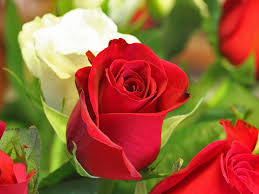